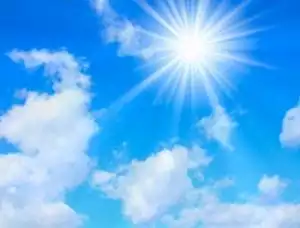 Пусть 
всегда будет 
солнце!
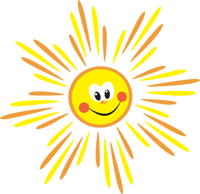 Поэтический салон-викторина
 для учащихся 4-9 классов
Автор:
Ольга Михайловна Степанова
учитель английского языка 
МБОУ «Цивильская СОШ №1 
имени Героя Советского Союза М.В. Силантьева»
города Цивильск Чувашской Республики

2018
Ежегодно 3 мая отмечаетсяМеждународный день Солнца. Решение о создании этого праздника было принято в 1994 году Европейским отделением Международного обществасолнечной энергии (МОСЭ) с целью привлечения внимания общества к возможностям использования возобновляемых источников энергии.
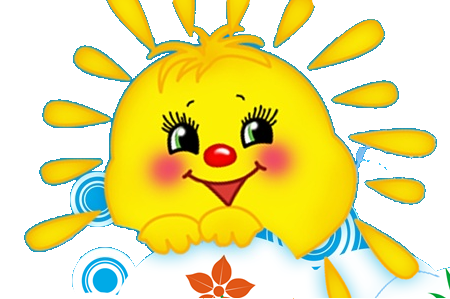 воз
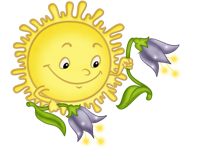 Всей нашей веселой планете
Солнышко  лик свой открыло.
День Солнца мы празднуем вместе.
Нам Солнце — родное __________ !
светило
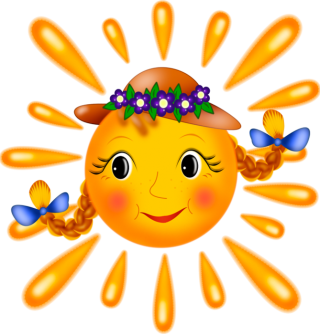 Солнце любят все на свете,
С ним нам очень повезло,
Ведь оно дает для жизни
Свет, энергию, ________ !
тепло
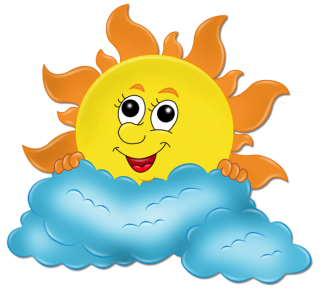 Мы в день солнца всем желаем
Быть счастливыми всегда,
Никогда пусть не погаснет
Наша яркая __________ !
звезда
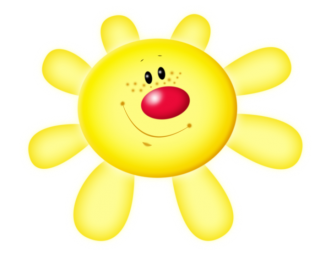 Солнечный свет
Пусть сердца 
согревает,
Ненависть, зло
Пусть в лучах его тают.
В день Солнца
Пусть в душах
Солнечно будет,
Пусть к свету, к добру
Тянутся ________ .
люди
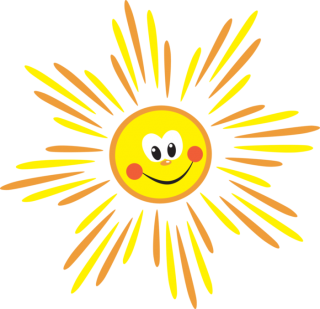 Спасибо, что греет нас летом, весною,
Что светит и                       осенью,                               даже зимою.
На отдыхе дарит красивый загар...
А не было б солнышка, был бы ___________ !
кошмар
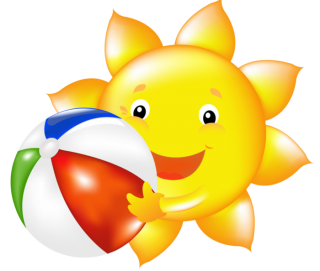 С Днем Солнца, что жизнь всей Земле подарило.
Спасибо ему,                        что так ярко светило,
Светить продолжает, тепло нам даря.
Без солнышка жить не сумеет __________ !
Земля
лучик
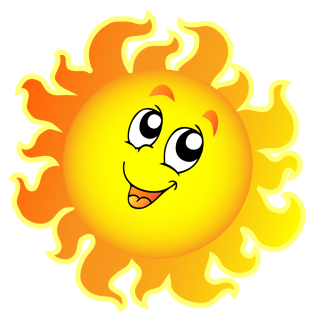 Пусть ________ в спальню сегодня ворвется,
Ресничек черных                нежно коснется,
Улыбкой беспечной в тебе отзовется…
Проснись же скорее! С днем солнца! С днем солнца!
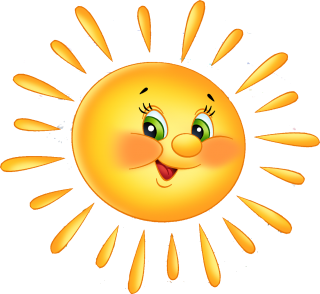 Звезды дальние искрят огнями,
Но от них — холодок всегда.
Только Солнце пылает над нами,
То единая наша _________ .
Звезда
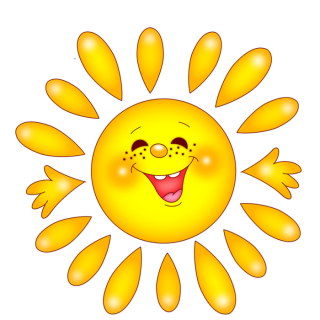 Для флоры и фауны жизни исток,
Без солнца не вырастет даже              цветок.
Звезда нашей жизни, дарящая свет,
Нам солнце лучистый шлет дальний _________ .
привет
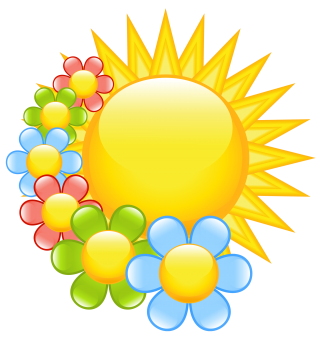 Улыбки детей и веснушки прохожих,
С солнцем наш день самый яркий,             погожий.
Нам дальше светить, пригревать продолжай.
Солнцу спасибо за наш __________ !
урожай
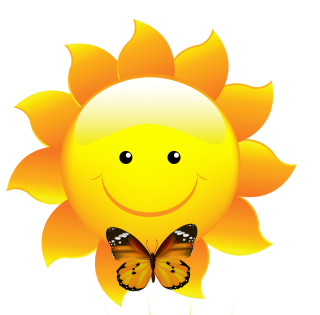 Тепло и загар нам дарящее чудо,
На солнышке нежиться летом я буду.
Сияешь и греешь ты нас когда надо.
О яркая неба ты наша __________ !
награда
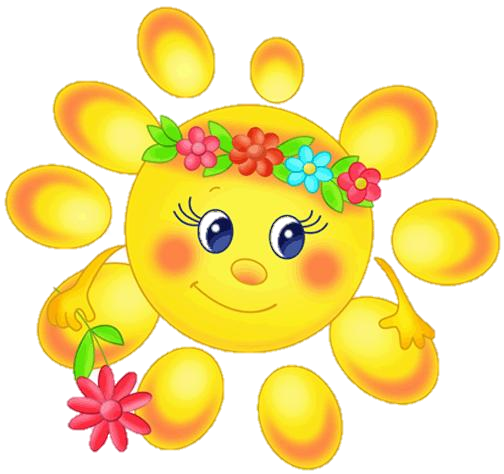 День Солнышка сегодня наступил,
День теплоты и солнечного света,
Скорее луч в окно своё впусти,
Ведь скоро, очень скоро будет ________ !
лето
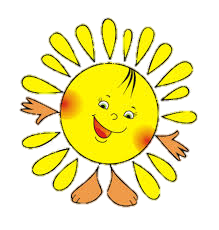 Весна уже теплом своим согрела,
День Солнца отмечать пришла пора!
Все ярко, красочно вокруг! Как будто посветлело….
Лучами солнышка укуталась _________ .
земля
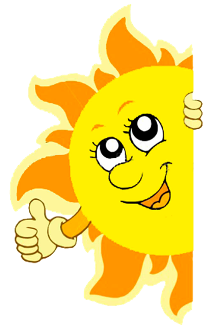 Сегодня, в День солнца, я встал до рассвета,
Ведь в каждом оно пробуждает поэта.
Художника будит, певца, музыканта...
Ведь Солнце — ____________ любого таланта.
источник
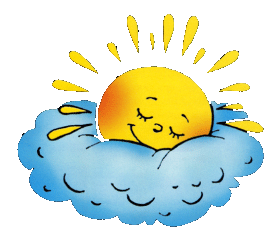 Пусть эти лучики 
несут с собой 
для нас
Любовь и счастье непременно!
Пусть каждый миг, пусть каждый  ________ 
Веселым будет, будет полон вдохновений!
час
Источник: 
Стихи с днем солнца http://pozdravok.ru/pozdravleniya/prazdniki/den-solntsa/3.htm 
Изображения взяты на сайте    http://yandex.ru 	
Условия использования сайта https://yandex.ru/legal/fotki_termsofuse/